Stand Alone Simulation& Particle Gun Generator
Shi Chen, Qian Liu
Stand Alone Simulation
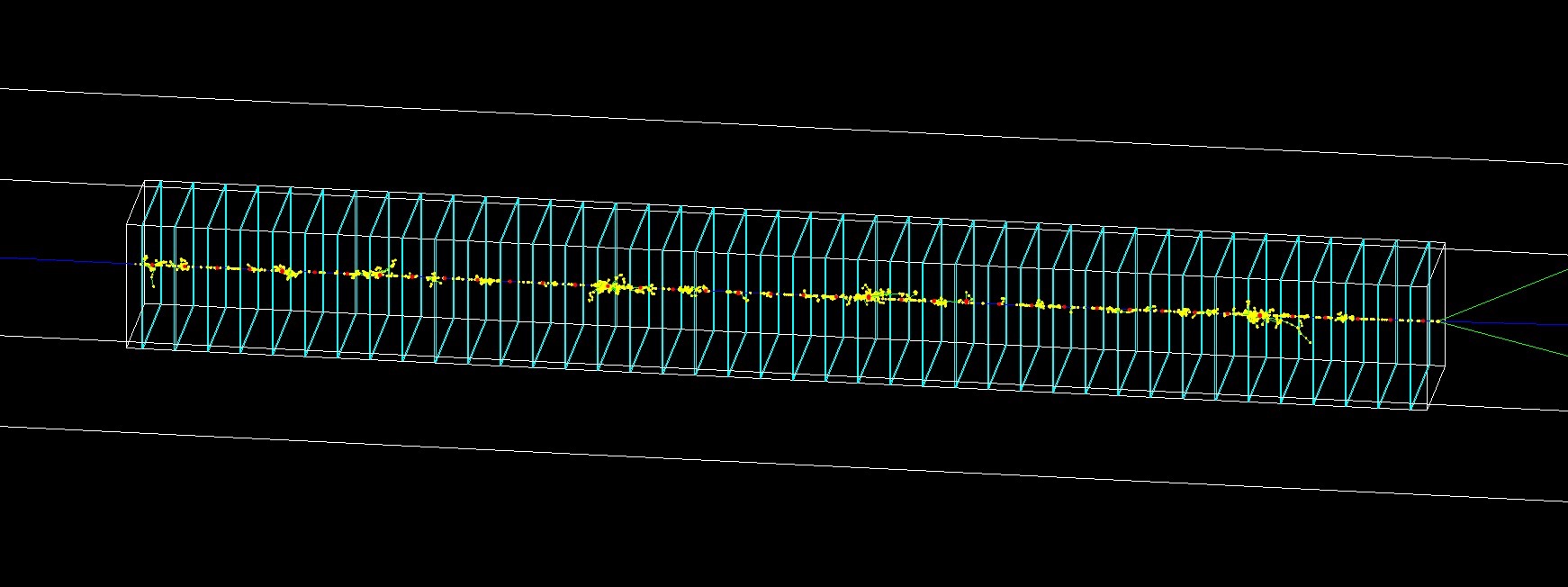 Hcal: 40 Layers, 
Neutron: 100GeV
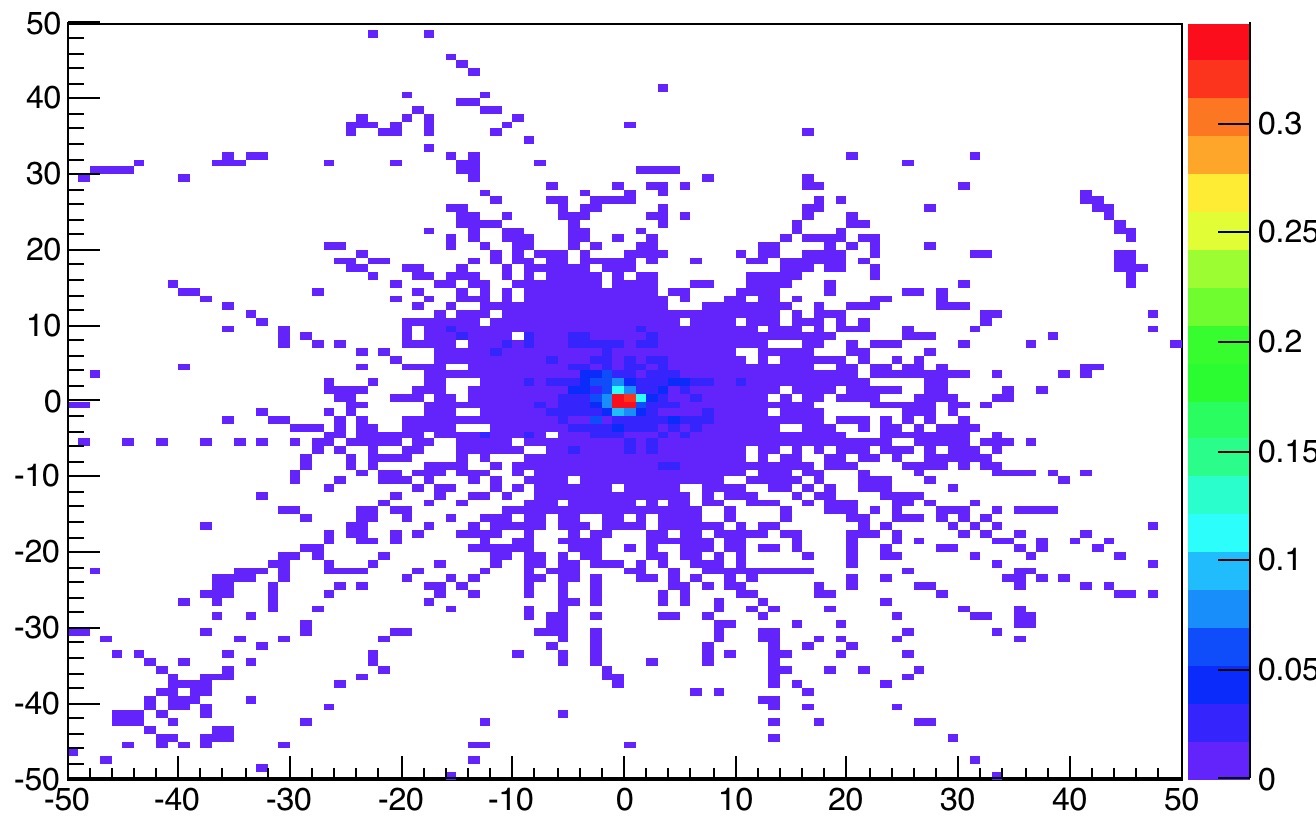 Particle Gun Generator
Topic 1: Understand the difference between CEPC_vX & Simplified Geometry;

Topic 2: Intrinsic Energy & ID performance @ Simplified Geometry

Generate single particle on CEPC
    Generate single particle  on Simplified Geometry

Need some program of Simplified Geometry
Some question
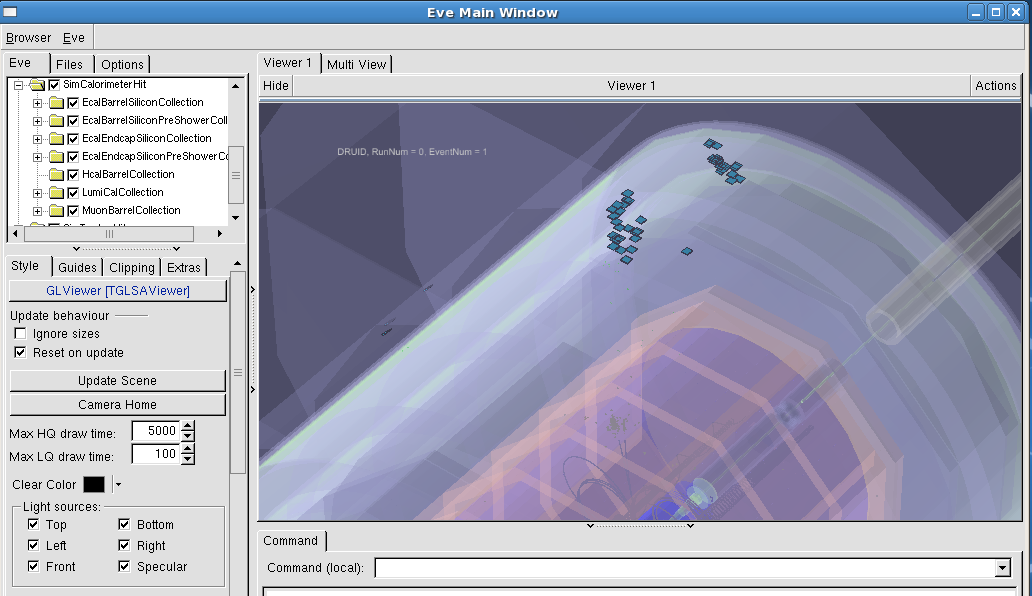 Where is Hcal Hit? (60GeV,Pion+)
Some question
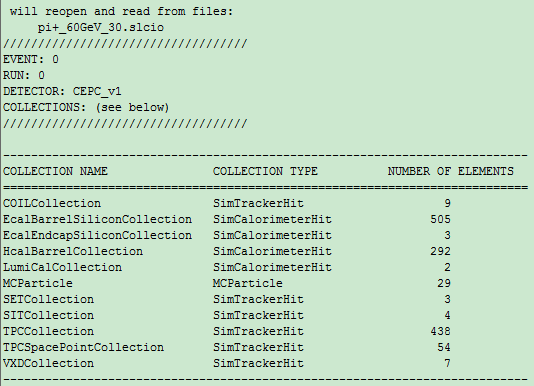 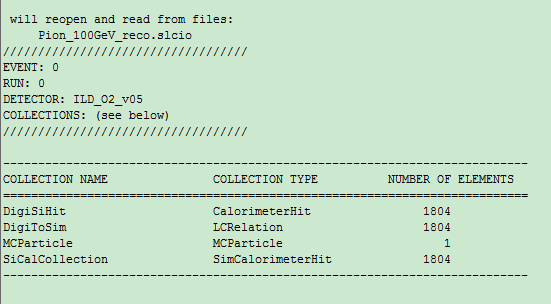 Differences between example and my particle gun